Taller de Planificación Estratégica
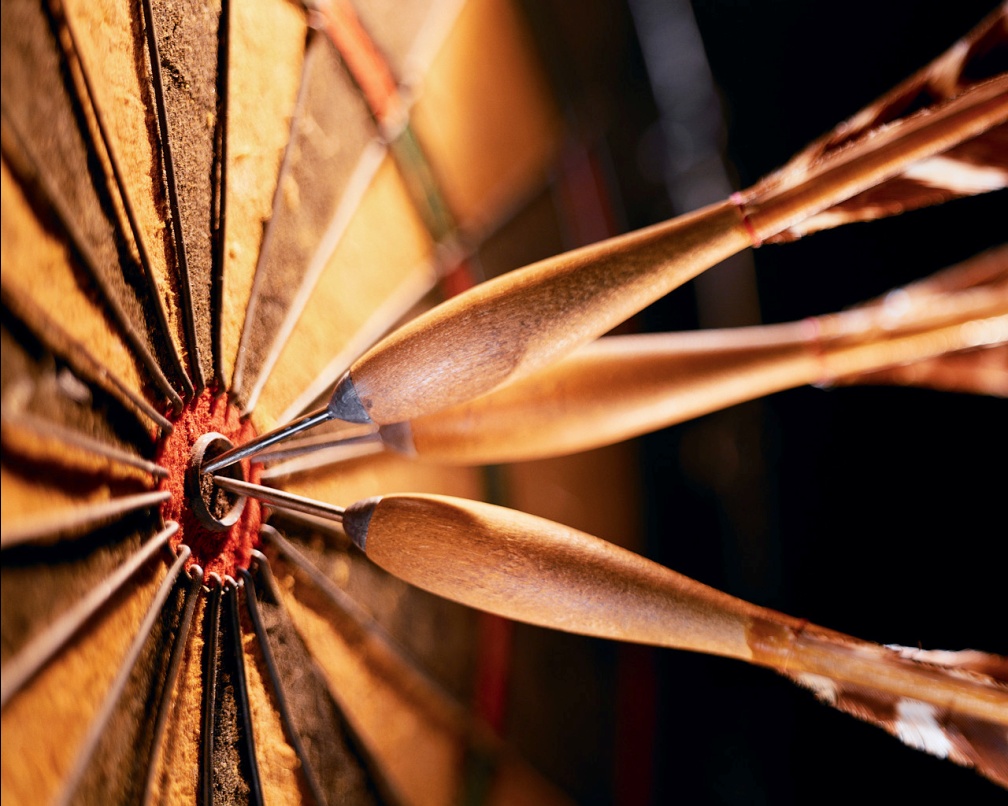 Global Teen Challenge
Entrenamiento del Liderazgo Ejecutivo
Rick L. Souza
¿Qué es Planificación Estratégica?
Es un proceso que los líderes usan a base regular y continua para producir las decisiones y acciones fundamentales que dan dirección y definen quién es un ministerio, dónde está, adónde va y cómo llegará.
¿Qué es Planificación Estratégica?
Misión y
 Visión
A.
¿Quiénes somos?

Valores centrales
ADN
Definición de Grupo de Liderazgo
Personas y habilidades
Lo que no hacemos
B.
¿Adónde vamos?

¿Dónde estamos ahora?
¿Qué se necesita?
¿Estamos listos?
¿Tenemos nuestro compás?
¡Prestemos atención!
C.
¿Cómo podemos llegar?
¿Vemos el cuadro completo?
Desarrollar nuevas estrategias
Planes de acción
Comunicación
Equipar y entrenar
Planificación del escenario
Valoración y evaluación
Estrategia e implementación
¿CuáI es el Propósitode la Planificación Estratégica?
A.	Hablar de los puntos fuertes, limitaciones, 	puntos débiles del ministerio.
B.	Añadir a sus puntos fuertes, y disminuir sus 	puntos débiles.
C.	Facilitar la comunicación y fomentar la confianza.
D.	Entender lo que es implementar un cambio que es     
		espiritualmente saludable y que honra a Cristo.
E.	Hacer que líderes y constituyentes estén de 	acuerdo.
F.	Descubrir y articular los valores principales.
G.	Desarrollar y comunicar su misión.
¿Cuál es el Propósitode la Planificación Estratégica?
H.	Desarrollar y articular una visión inspiradora, 	convincente.
I.	Identificar las necesidades más urgentes del 	ministerio.
J.	Desarrollar estrategias para satisfacer las 	necesidades que se han identificado.
K.	Implementar Planes de acción.
L.	Evaluar la eficacia de todos los aspectos del 	ministerio, y efectuar cambio correctivo donde sea 	necesario para asegurar una mejoría constante.
¿Por qué NecesitamosPlanificación Estratégica?
A.	Más que en cualquier época de la historia, 
		Norteamérica, junto con muchas partes del 	mundo, está	experimentando un megacambio.
¿Por qué NecesitamosPlanificación Estratégica?
B.	¿Dónde están la iglesia y los ministerios relacionados en 	todo esto? ¿Cómo estamos desempeñándonos? 
		1.  La mayoría de ministerios e iglesias no entienden la total 	implicación de un megacambio.
		2.  La mayoría no saben cómo responder, y con frecuencia 	reaccionan en vez de ajustarse.
		3.  La mayoría de los líderes en el mundo cristiano todavía 	están siendo entrenados para un mundo moderno, no 	posmoderno. 
		4.  La mayoría del entrenamiento equipa a pastores y líderes 	para el ministerio teológico, pero ignora las capacidades 	necesarias para el liderazgo eficaz, los dones y capacidades, 	la habilidad para tratar con la gente, la administración del 	dinero, el pensamiento estratégico y la implementación.
El Ciclo de Vida de un Ministerio
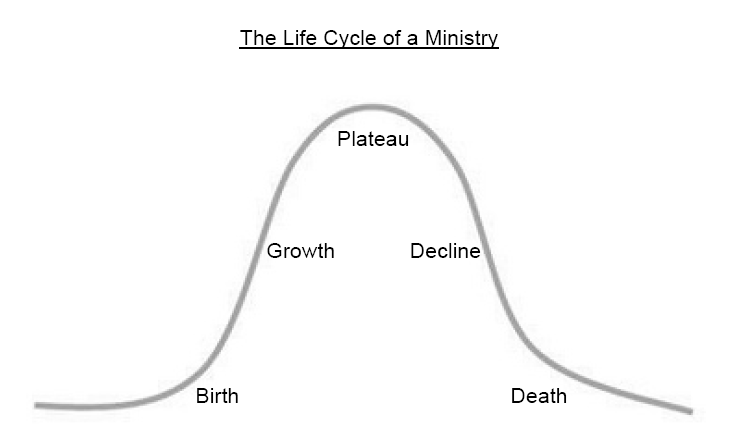 el Ciclo de Vida de un Ministerio
Meseta
Crecimiento
Declive
Nacimiento
Muerte
Curva S Normal
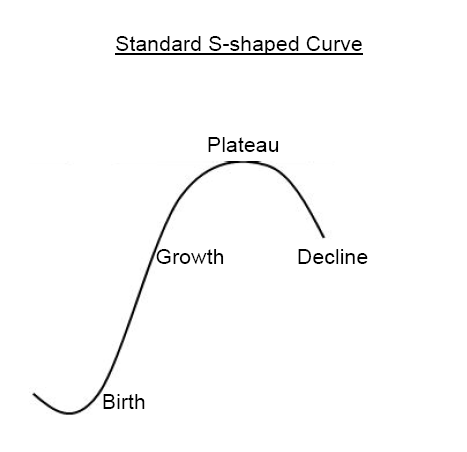 Curva S Normal
Meseta
Crecimiento
Declive
Nacimiento
Curva de Crecimiento de un Ministerio
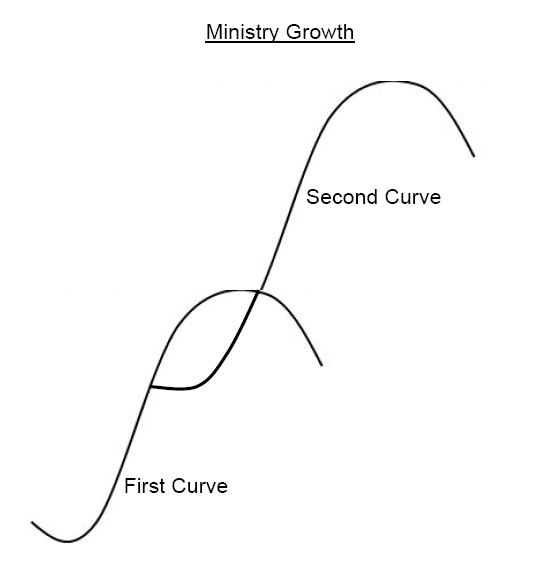 Crecimiento del Ministerio
Segunda Curva
Primera Curva
Curva de Ministerio en Altiplano
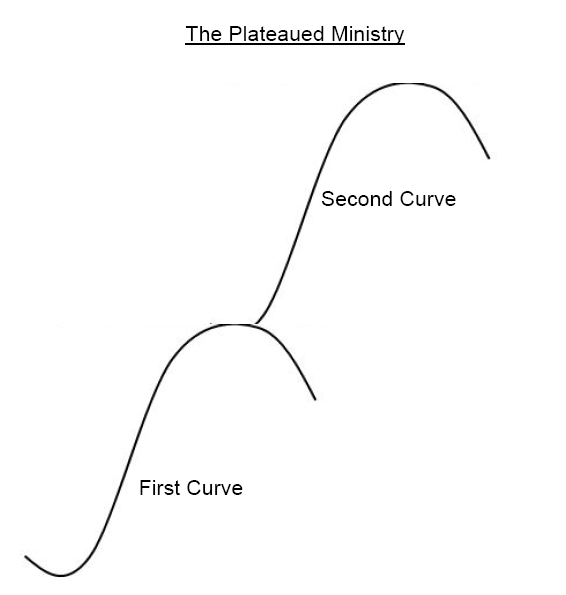 El ministerio está en altiplano
Segunda Curva
Primera Curva
Curva de un Ministerio en Declive
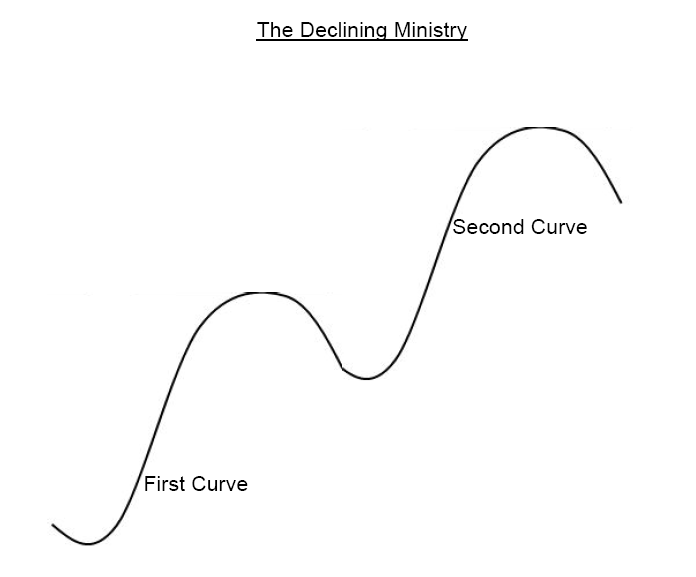 El ministerio está en declive
Segunda Curva
Primera Curva
Tres Preguntas Críticas
A.	¿Quiénes somos? 
		1.  La importancia de los valores.
		     a. Los valores  determinan los distintivos del ministerio.
		     b. Los valores  dictan la participación personal.
		     c. Los valores  comunican lo que es importante.
		     d. Los valores  adoptan el cambio bueno.
		     e. Los valores  influencian el comportamiento en      	               	         general.
		     f.  Los valores  inspiran a la gente a emprender acción.
		     g. Los valores  realzan el liderazgo creíble.
		     h. Los valores  contribuyen al éxito del ministerio.
		     i.  Los valores  determinan la misión y la visión del 		         ministerio.
Tres Preguntas Críticas
A.	¿Quiénes somos? 
		2.  La definición de valores.
		     a. Los valores  son constantes.
		      b. Los valores  son apasionados.
		      c. Los valores  son bíblicos.
		      d. Los valores  son creencias centrales.
		      e. Los valores  impulsan el ministerio.
Tres Preguntas Críticas
B.	¿Adónde vamos? 
		1.  La importancia de la misión.
		     a. La misión dicta la dirección del ministerio. 
		     b. La misión formula la función del ministerio. 
		     c. La misión se concentra en el futuro del ministerio. 
		     d. La misión inspira la unidad en el ministerio. 
		     e. La misión ayuda a dar forma a la estrategia.
		     f. La misión aumenta la eficacia del ministerio. 
		     g. La misión asegura una organización perdurable. 
		     h. La misión facilita la evaluación.
Tres Preguntas Críticas
B.	¿Adónde vamos? 
		2.  Lo que una misión no es.
 		     Allen Cox define una Declaración de Misión como: “una declaración breve, convincente del propósito de una organización”. Sin embargo, el propósito de un ministerio es, en muchas maneras, muy diferente de su misión.  Primero, el propósito contesta preguntas diferentes. Contesta las preguntas de “¿por qué?”.  ¿Por qué estamos aquí?  ¿Por qué existimos?  Sin embargo, la misión contestas las preguntas de “¿qué?” o “¿cuál?”.  ¿Qué se supone que debemos estar haciendo?  ¿Cuál es nuestro intento estratégico divino? El propósito es diferente de la misión porque es de un alcance más amplio. La misión de un ministerio, como también su visión y sus valores, están subsumidos bajo su propósito.
Tres Preguntas Críticas
B.	¿Adónde vamos? 
		3.  Lo que una misión es.
		     a. Una misión es amplia, pero no demasiado 		         amplia.
		     b. Una misión es breve.
		     c. Una misión es bíblica.
		     d. Una misión es una declaración.
		     e. Una misión es lo que se supone que el                            	         ministerio está haciendo.
Tres Preguntas Críticas
B.	¿Adónde vamos? 
		4.  La importancia de la visión.
		     a. Una visión aporta energía.
		     b. Una visión crea una causa.
		     c. Una visión fomenta el tomar riesgo.
		     d. Una visión hace legítimo el liderazgo.
		     e. Una visión da energía al liderazgo.
		     f. Una visión sustenta el ministerio.
		     g. Una visión motiva a dar.
Tres Preguntas Críticas
B.	¿Adónde vamos? 
		5.  Lo que una visión no es.
		    a. La misión es una declaración de lo que se 	         supone que el ministerio debe estar haciendo, mientras que la visión es una foto instantánea, o esbozo, de la misión.
		     b. La misión se usa para planificar adónde se dirige el ministerio; la visión se usa para comunicar adónde se está dirigiendo el ministerio.
 		     c. Una declaración de misión debe ser lo suficientemente corta para que quepa en una camiseta. Sin embargo, la declaración de visión entra en detalles y puede variar desde un solo párrafo hasta varias páginas.
Tres Preguntas Críticas
B.	¿Adónde vamos? 
		5.  Lo que una visión no es.
		    d. El propósito de una misión es informar sobre todas las funciones del ministerio. El propósito de la visión es inspirar a la gente para cumplir con las funciones del ministerio.
		     e. La misión involucra saber. Le ayuda a su gente saber hacia dónde van. La visión involucra ver.  Le ayuda a la gente a ver hacia dónde van. Si la gente no puede ver un objetivo, probablemento no sucederá.
		     f. La misión proviene de la cabeza – su origen es más   intelectual.  Aporta conocimiento.  La visión proviene del corazón – su origen es más emocional.  Aporta pasión.
Tres Preguntas Críticas
B.	¿Adónde vamos? 
		5.  Lo que una visión no es.
		    g. Lógicamente, la misión precede a la visión.  En su desarrollo, la visión se origina y desarrolla detalle	         alrededor de la misión, dándole forma.
		     h. La misión tiene un enfoque amplio, general mientras que la visión tiene un enfoque reducido.  Distingue los detalles y puntos específicos de la comunidad del ministerio.
 		     i. El desarrollo de la misión es una ciencia – se puede enseñar. Sin embargo, la visión es un arte – más bien se capta.  Cualquiera de las dos, o se capta, o no se entiende en lo absoluto.
Tres Preguntas Críticas
B.	¿Adónde vamos? 
		5.  Lo que una visión no es.
		    j. La misión se comunica visualmente; se escribe en 	    algún lugar. La visión se comunica verbalmente.  Se 	    oye predicada.  Un ejemplo es la visión de Martin 	    Luther King “Yo tengo un sueño”. Oírlo predicarla 	    tiene un impacto mucho mayor que leerla en la página.
Tres Preguntas Críticas
B.	¿Adónde vamos? 
		6.  Lo que una visión es.
		    a. Una visión es clara. 
		     b. Una visión es covincente. 
		     c. Una visión es un bosquejo.
		     d. Una visión es el futuro de un ministerio.
		     e. Una visión es lo que puede ser.
		     f. Una visión es lo que debe ser.
Tres Preguntas Críticas
C.	¿Cómo llegamos? 
		1.  La importancia de la estrategia.
		    a. La estrategia cumple con la misión y la visión.
		     b. La estrategia facilita el entendimiento.
		     c. La estrategia aporta un sentido de impulso espiritual.
		     d. La estrategia invierte debidamente los recursos de 		         Dios.
		     e. La estrategia demuestra lo que Dios está bendiciendo.
Tres Preguntas Críticas
C.	¿Cómo llegamos? 
		2.  La definición de estrategia:
		     Es el proceso que determina cómo su 		     ministerio subsanará la necesidad para poder 	     cumplir con su misión. Una buena estrategia 	     contesta las preguntas de “cómo”.
Tres Preguntas Críticas
C.	¿Cómo llegamos? 
		3.  ¿Qué es planificar el escenario?
		     Planificar el escenario es algo crítico para el 	     proceso estratégico de planificar y desarrollar 	     estrategias alternativas eficaces.
Tres Preguntas Críticas
C.	¿Cómo llegamos? 
		4.  Implementar un Plan de acción.
		    a. ¿Qué es la estrategia?
		     b. ¿Quién es responsable de cerciorarse de que se lleve a 	         cabo?
		     c. ¿Cuándo comenzará?  ¿Cuándo terminará?
		     d. ¿Dónde tendrá lugar la acción?
		     e. ¿Cómo se llevará a cabo?
		     f. ¿Cuál será el costo en dinero, recursos, personal, 	  	         tiempo y energía?
		     g. ¿Quién se va a encargar del seguimiento? 
		     h. ¿Cómo se va a evaluar?
La Planificación Estratégicaes un Proceso
Lo importante para recordar es que es un proceso.
¿Qué se Necesita para el
Proceso de Planificación Estratégica?
A.	Paso 1: Ganarse el apoyo del liderazgo.
		1.  Entender la actitud de la junta directiva respecto 	     a la planificación estratégica.
		2.  Entender la actitud del líder respecto a la 	     	   	     planificación estratégica.
		3.  Entender la actitud del personal respecto a la 	 	     planificación estratégica.
		4.  Entender la actitud del patriarca o matriarca 	 	     respecto a la planificación estratégica.
¿Qué se Necesita para el Proceso 
de Planificación Estratégica?
B.	Paso 2: Enlistar a un grupo de líderes. 
		1.  Preguntas para hacer:
		     a. ¿Quiénes van a escoger al grupo?
		      b. ¿Cuándo lo van a escoger?
		      c. ¿Por qué están estas personas en el grupo?
		      d. ¿Por qué estos líderes querrán estar en el grupo?
		      e. ¿Cómo ayuda este proceso a estas personas para crear 		una estrategia?
		      f. ¿Cuántos van a formar parte del grupo?
		      g. ¿Con cuanta frecuencia se va a reunir el grupo?
		      h. ¿Quién va a dirigir al grupo?
		      i. ¿Cuáles son las expectaciones del grupo?
¿Qué se Necesita para el Proceso 
de Planificación Estratégica?
C.	Paso 3: Cerciorarse de que la comunicación sea 	eficaz. 
		1.  La comunicación crea confianza.
		2.  Determinar quién se va a comunicar.
		3.  Determinar cómo se va a comunicar. 
		4.  Determinar qué va a comunicar. 
		5.  Comunicarse bien.
¿Qué se Necesita para el Proceso 
de Planificación Estratégica?
D.	Paso 4: Evaluar si el ministerio está listo para el 	cambio. 
		1.  Entender cómo el cambio ha afectado a los que 	   	     están en el ministerio.  
		2. Tomar el inventario de disposición para cambio.
		3.  Hacer preguntas penetrantes. 
		4.  Utilizar las emociones de la gente. 
		5.  Determinar los acontecimientos que atraen a las 	     emociones.
		6.  Adoptar una teología de cambio.
¿Qué se Necesita para el Proceso 
de Planificación Estratégica?
E.	Paso 5: Hacer un análisis del ministerio.
		1. Hace las preguntas básicas.
		2. Inspira a lo que podría ser.
		3. Produce el “efecto iceberg”.
		4. Revela los falsos sentimientos de seguridad.
		5. Inspira al cambio.
¿Qué se Necesita para el Proceso 
de Planificación Estratégica?
F.	Paso 6: Fijar expectaciones de tiempo razonables 	para el proceso de planificación.
		1.  El factor del tiempo podría presentar un problema para algunos ministerios. Los ministerios que están en profundo declive o que van hacia abajo en espiral quizás no tengan más de un año para hacer cambios críticos. En algunos casos podría ser mejor dejar que el ministerio muera, aunque eso parezca algo muy severo. 
		2. La mejor respuesta a la pregunta del tiempo es paciencia. 
		3. Los líderes deben estar dedicados al proceso hasta el final.
Evaluar el Ministerio:
¿Cómo estamos Desempeñándonos?
1.	El propósito de la evaluación:
		a. La evaluación del Plan de acción ayuda a mantener la 		    tarea sin retrasos y promueve la alineación del ministerio 	    si es necesario. 
		b. La evaluación da prioridad a cumplir con el ministerio.
		c. La evaluación estimula la valoración del ministerio. 
		d. La evaluación anima la afirmación del ministerio. 
		e. La evaluación da valor para corregir el ministerio.
		f. La evaluación mejora el ministerio.
		g. La evaluación promueve cambio.
Para Terminar
A.	Razones para no planear:
		1.  Falta de tiempo o temor de que se tomará 	     	     mucho tiempo.
		2.  Falta de conocimiento or habilidad.
		3.  Orgullo.
		4.  Gasto.